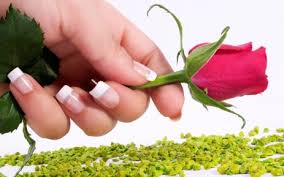 আজকের পাঠে
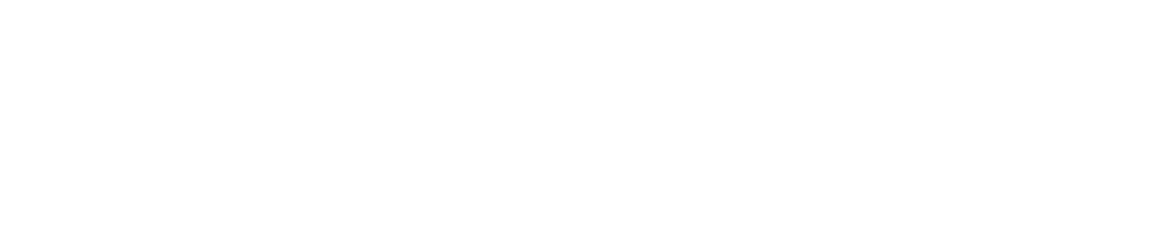 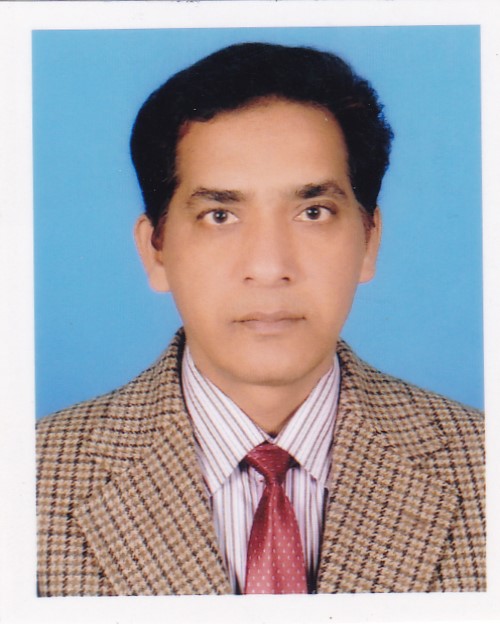 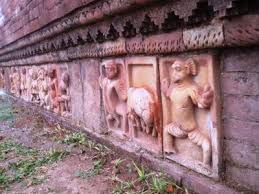 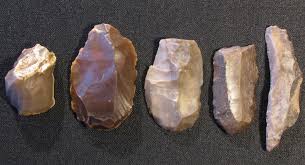 উদ্বারকৃত প্রাচীন ব্যবহার্য হাতিয়ার
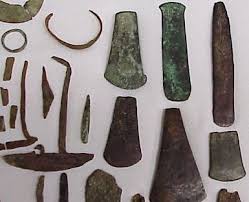 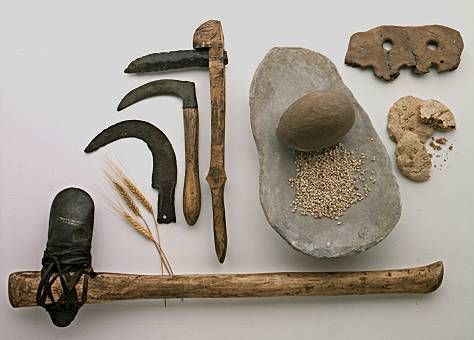 ইঙ্গিতঃ
গ্রীক শব্দ ‘Archaeos’
যার অর্থ পুরাতন
“Logia/Logos” 
যার অর্থপাঠ/আলোচনা
ইংরেজি ‘Archaeology’
প্রত্নতত্ত্ব
১।প্রাচীন সাহিত্য(Ancient litarature)
২।মৌখিক ইতিহাস(Oral History)
৩।যন্ত্রপাতি(Artifacts )
৪।স্থানীয় জ্ঞান(Local Knowledge)
৫।প্রত্নতাত্ত্বিক অনুসিদ্ধান্ত(Archaeological hypothesis)
৬।সরকারি উৎস(Public source)
৭।পূর্ব জরিপ(Previous survey)
দলীয় কাজ
১৫ মিনিট
ক দলঃ
প্রত্নতত্ত্ব বলতে কী ?ব্যাখ্যা করো।
প্রাচীন প্রস্তুর যুগ কী?ব্যাখ্যা করো।
খ দলঃ
নব্যপ্রস্তুর যুগ কী?ব্যাখ্যা করো।
গ দলঃ
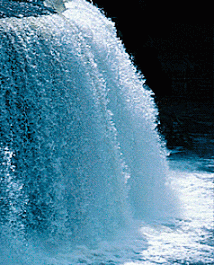 আল্লাহ হাফেজ